Διάλεξη 20
Φόροι στην κατανάλωση και την περιουσία
1
Φορολόγηση της δαπάνης
 	(κατανάλωσης)
Μπορεί να γίνει σε επίπεδο
Προσώπων (προσωπικός φόρος δαπάνης) Kaldor (1955)
Προϊόντων
Στον προσωπικό φόρο δαπάνης φορολογική βάση είναι η αξία (ή η ποσότητα) των αγαθών που πουλήθηκαν σε ένα άτομο για κατανάλωση
Στον φόρο εισοδήματος φορολογική βάση είναι η μεταβολή στη δυνητική κατανάλωση
2
Αποτελεσματικότητα και δικαιοσύνη
στην περίπτωση του προσωπικού φόρου δαπάνης
Θέματα αποτελεσματικότητας
Ο φόρος εισοδήματος και οι αποφάσεις για το ύψος της κατανάλωσης και της αποταμίευσης
Ο προσωπικός φόρος δαπάνης και οι αποφάσεις για το ύψος της κατανάλωσης και της αποταμίευσης
3
Αποτελεσματικότητα και δικαιοσύνη
στην περίπτωση του προσωπικού φόρου δαπάνης
Θέματα δικαιοσύνης
Προοδευτικότητα
Φοροδοτική ικανότητα
Η δικαιοσύνη θα πρέπει να αξιολογείται σε ετήσια ή σε δια βίου βάση;
Ένα αριθμητικό παράδειγμα
Ένα	επίσημο υπόδειγμα
4
Δικαιοσύνη σε δια βίου και σε ετήσια βάση:
Ένα αριθμητικό παράδειγμα
Δικαιοσύνη σε δια βίου και σε ετήσια βάση:
Ένα επίσημο υπόδειγμα
6
Δικαιοσύνη σε δια βίου και σε ετήσια βάση:
Ένα επίσημο υπόδειγμα
7
Φόρος επί των λιανικών πωλήσεων
Γενικός όρος επί των λιανικών πωλήσεων:
Ένας φόρος ο οποίος επιβάλλεται με τον ίδιο συντελεστή στις πωλήσεις όλων των προϊόντων
Η μόνη χώρα στον ΟΟΣΑ που χρησιμοποιεί αυτόν τον φόρο είναι οι Η.Π.Α.
8
Φόρος Προστιθέμενης Αξίας (ΦΠΑ)
Είναι ο πιο διαδεδομένος γενικός φόρος επί της κατανάλωσης
(επιβάλλεται σε όλες τις χώρες του ΟΟΣΑ εκτός από τις ΗΠΑ)

Είναι ποσοστιαίος φόρος ο οποίος επιβάλλεται στην προστιθέμενη αξία σε κάθε στάδιο της παραγωγικής διαδικασίας
Προστιθέμενη αξία:	η διαφορά ανάμεσα στις πωλήσεις και στο κόστος των υλικών εισροών που αγοράστηκαν
9
Τρόπος υπολογισμού του ΦΠΑ
10
Ειδικοί φόροι κατανάλωσης
Είναι οι φόροι που επιβάλλονται στην αγορά συγκεκριμένων μόνο αγαθών
Ανά μονάδα φόρος (unit tax): ο φόρος που επιβάλλεται σε σταθερή αξία ανά μονάδα προϊόντος
Π.χ. στην Ελλάδα ο ειδικός φόρος κατανάλωσης αμόλυβδης βενζίνης είναι 359 ευρώ ανά 1.000 λίτρα βενζίνης
Φόρος επί της αξίας (ad valorem tax): ο φόρος που υπολογίζεται ως ποσοστό της αξίας ενός προϊόντος
Π.χ. στην Ελλάδα ο ειδικός φόρος κατανάλωσης για ένα καινούργιο αυτοκίνητο αντιρρυπαντικής τεχνολογίας 1.800 κυβικών είναι 30% επί της αξίας του
11
Επιπτώσεις των έμμεσων φόρων
στην αποτελεσματικότητα και στη διανομή
Διαφορικοί ή ενιαίοι φορολογικοί συντελεστές;
Πώς πρέπει να ορίζονται οι συντελεστές;
Όταν σημασία έχει μόνο η αποτελεσματικότητα
Όταν ενδιαφερόμαστε και για την ισότητα
Εξωτερικότητες
Οι έμμεσοι φόροι ως τέλη χρήσης ενός αγαθού (π.χ. φόρος στη βενζίνη ως τέλος χρήσης των δρόμων)
Φόροι για «αμαρτωλά» αγαθά (“Sin” taxes)
Μεγάλες απαιτήσεις σε πληροφόρηση για να θέσουμε διαφορικούς φορολογικούς συντελεστές
12
Τα έσοδα από έμμεσους φόρους στην Ελλάδα
Η έμμεση φορολογία στην Ελλάδα (2009)
 	Οι βασικοί φόροι
ΦΠΑ με συντελεστές 4,5%, 9% και 19%
Ειδικοί φόροι κατανάλωσης
Στα τσιγάρα (≈60% της λιανικής τιμής)
Στα υγρά καύσιμα
Στα ποτά
Επιπλέον φόροι στα αυτοκίνητα
Τέλος έκδοσης άδειας
Τέλος ταξινόμησης
Τέλη κυκλοφορίας
Δασμοί
14
Ο ενιαίος συντελεστής φορολόγησης
 	των Hall-Rabushka
Φόρος επί των νομικών προσώπων
Φορολογική βάση = Πωλήσεις – αγορές από άλλες επιχειρήσεις – αμοιβές των εργαζομένων
Καταβολή ενιαίου ποσοστού φόρου επί του τελικού ποσού
Φόρος επί των φυσικών προσώπων
Φορολογική βάση = οι αποδοχές των ατόμων για την εργασία που προσέφεραν
Δεν επιτρέπονται απαλλαγές και μειώσεις φόρου
Εφαρμόζεται η επιλεχθείσα φορολογική κλίμακα
Γιατί ο φόρος H&R είναι ένας φόρος δαπάνης;
15
Φόρος στις χρηματοροές
 	(Cash-Flow Tax)
Πώς λειτουργεί ένας φόρος στις χρηματοροές;
Πώς υπολογίζουμε την ετήσια κατανάλωση
Ταμειακή βάση
Ειδικοί λογαριασμοί
16
Φορολόγηση του εισοδήματος
 	ή φορολόγηση της κατανάλωσης;
Πλεονεκτήματα
Δεν χρειάζεται να μετρηθεί η υπεραξία του κεφαλαίου και η απόσβεση
Λιγότερα προβλήματα με τον πληθωρισμό
Δεν υπάρχει λόγος για ξεχωριστό φόρο εισοδήματος νομικών προσώπων
Μειονεκτήματα
Διαχειριστικά προβλήματα
Προβλήματα μεταβατικής περιόδου
Δωρεές και κληρονομιές
17
Προβλήματα και με τα δυο συστήματα
Ορισμός της κατανάλωσης
Επιλογή της μονάδας φορολόγησης
Προσδιορισμός της κλίμακας φορολογικών συντελεστών
Αποτίμηση των πρόσθετων απολαβών
Καθορισμός μιας μεθόδου για την εξεύρεση ενός μέσου όρου σε κάποιο χρονικό διάστημα
Φορολόγηση της ιδιοκατανάλωσης
Εξάλειψη των κινήτρων για δραστηριοποίηση στην παραοικονομία
Ιδανικά και πραγματικά φορολογικά συστήματα
18
Φόροι περιουσίας
Οι φόροι περιουσίας είναι φόροι που έχουν ως φορολογική βάση την περιουσία των φορολογουμένων
Γιατί να υπάρχουν φόροι στην περιουσία;
Η μεγάλη συγκέντρωση πλούτου πρέπει να φορολογείται
Διορθώνουν τις ατέλειες του συστήματος φορολογίας εισοδήματος
Η μεγάλη περιουσία σηματοδοτεί μεγάλη φοροδοτική ικανότητα
Αποθαρρύνουν τη συγκέντρωση πλούτου
Αποτελούν πληρωμές για οφέλη που προφέρει το κράτος
19
Φόροι ακίνητης περιουσίας στην Ελλάδα
Φόροι στην κατοχή ακίνητης περιουσίας
Ενιαίο τέλος κατοχής ακινήτων (ΕΤΑΚ) – καθιερώθηκε το 2008, επιβάλλεται στην «αντικειμενική» αξία του ακινήτου με συντελεστή 0,1% για τα φυσικά πρόσωπα και με συντελεστές 0,1% ή 0,6% για τα νομικά πρόσωπα
Τέλος ακίνητης περιουσίας – επιβάλλεται με πολύ χαμηλούς συντελεστές (0,25‰ και 0,35‰), αποτελεί πόρο των Δήμων και Κοινοτήτων και εισπράττεται από τη ΔΕΗ
20
Φόροι ακίνητης περιουσίας στην Ελλάδα
Φόροι στη μεταβίβαση ακίνητης περιουσίας
Φόρος μεταβίβασης ακινήτων – επιβάλλεται με συντελεστή 11% σε ακίνητα που μεταβιβάζονται με αντάλλαγμα επί της συνολικής αξίας του ακινήτου. Αποθαρρύνει τις συναλλαγές και για το λόγο αυτό καταργήθηκε και η εφαρμογή του περιορίζεται μόνο στα ακίνητα που έχουν αποκτηθεί πριν την 1.1.2006
Φόρος κληρονομιών, δωρεών και γονικών παροχών – θα αναλυθεί εκτενώς παρακάτω
Τέλος συναλλαγής ακινήτων - επιβάλλεται με συντελεστή 1% σε ακίνητα που μεταβιβάζονται με αντάλλαγμα επί της συνολικής αξίας του ακινήτου. Αντικατέστησε τον φόρο μεταβίβασης και ισχύει για ακίνητα που έχουν αποκτηθεί μετά την 1.1.2006. Ταυτόχρονα όμως επιβάλλεται και ο φόρος αυτόματου υπερτιμήματος που έχουμε αναλύσει στο κεφάλαιο 16
21
ΔΥΟ ΦΟΡΟΙ ΣΤΗΝ ΑΚΙΝΗΤΗ ΠΕΡΙΟΥΣΙΑ ΑΠΟ ΤΗΝ 1/1/2014
Από την 1/1/2014 θα υπάρχουν δύο φόροι για τα ακίνητα που θα συνθέτουν τον Ενιαίο Φόρο Ιδιοκτησίας Ακινήτων (τον γνωστό πλέον (ΕΝ.Φ.Ι.Α) με βάση τον νόμο 4223/2013: Ο Κύριος φόρος και ο Συμπληρωματικός φόρος.Ο ΕΝ.Φ.Ι.Α. δηλαδή που θα πληρώνομε από εδώ και στο εξής κάθε χρόνο θα ισούται με το άθροισμα α) του κύριου φόρου για κάθε κτίσμα οικόπεδο και αγροτεμάχιο (τώρα τά αγροτεμάχια τα λέμε «γήπεδα») και β) του συμπληρωματικού φόρου επί της συνολικής αξίας των ακινήτων μας .Στην ουσία δηλαδή θα έχομε διπλή φορολόγηση του κάθε ακινήτου μας : Θα φορολογείται μόνο του με ειδικούς συντελεστές (Κύριος φόρος), αλλά θα φορολογείται μαζί με τά άλλα ακίνητα από ειδική κλίμακα με την οποία θα φορολογείται η συνολική αξία της ακίνητης περιουσίας του φορολογουμένου. Αυτή η, νέα, διπλή φορολόγηση των ακινήτων θα γίνεται χωριστά για την περιουσία του συζύγου και χωριστά για την περιουσία της συζύγου.
ΠΩΣ ΥΠΟΛΟΓΙΖΕΤΑΙ Ο ΚΥΡΙΟΣ ΦΟΡΟΣ ΣΤΑ ΦΥΣΙΚΑ ΠΡΟΣΩΠΑ
Τα κτίσματα εντός οικοπέδων φορολογούνται από 2 έως 13€ / μ2 τα οποία πολλαπλασιάζονται με συντελεστές αυξομειούμενους για την εξεύρεση του φόρου 
-τα οικόπεδα φορολογούνται από 0,003 έως 9 / μ2 τα οποία πολλαπλασιάζονται με συντελεστές αυξομειούμενους για την εξεύρεση του φόρου
-τα αγροτεμάχια (γήπεδα) φορολογούνται με διάφορους συντελεστές όπως ο παρακάτω πίνακας:
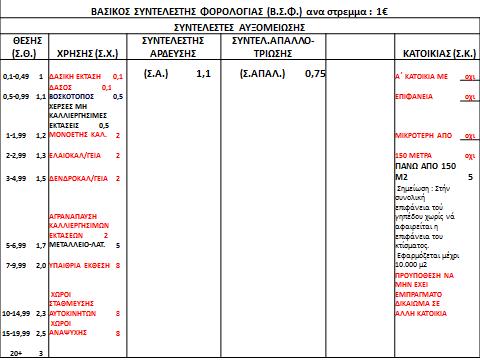 ΠΩΣ ΥΠΟΛΟΓΙΖΕΤΑΙ Ο ΣΥΜΠΛΗΡΩΜΑΤΙΚΟΣ ΦΟΡΟΣ ΣΤΑ ΦΥΣΙΚΑ ΠΡΟΣΩΠΑ
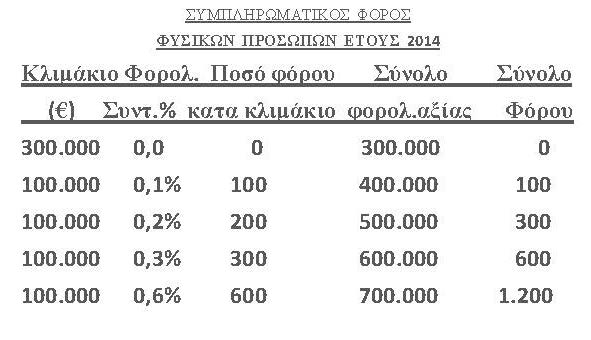 ΠΩΣ ΥΠΟΛΟΓΙΖΕΤΑΙ Ο ΣΥΜΠΛΗΡΩΜΑΤΙΚΟΣ ΦΟΡΟΣ ΣΤΑ ΝΟΜΙΚΑ ΠΡΟΣΩΠΑ
Υπολογίζεται:- Στην συνολική αξία των δικαιωμάτων 5%ο 
- Για τά ΝΠΔΔ και ΝΠΙΔ ΜΗ ΚΕΡΔΟΣΚΟΠΙΚΟΥ ΧΑΡΑΚΤΗΡΑ, ΑΕΕΑΠ, ο φόρος ορίστηκε σε 2,5%ο για ακίνητα που ΔΕΝ ΙΔΙΟΧΡΗΣΙΜΟΠΟΙΟΥΝΤΑΙΔεν συμπεριλαμβάνονται για τον υπολογισμό του Συμπληρ. Φόρου: α΄η αξία των δικαιωμάτων σε ακίνητα Δημοσίου , ΝΠΔΔ καί ΝΠΙΔ της Γενικής Κυβέρνησης, ΟΤΑ, Ξένων Κρατών , θρησκειών
β΄ ακίνητα εντός και εκτός σχεδίου που χρησιμοποιούνται για ελλιμενισμό αεροσκαφών (όχι ιδιωτικής χρήσης) 
γ΄ λωρίδες γής για σιδηροτροχιές
δ΄ οικόπεδα για έδραση πύργων και γραμμών μεταφοράς ηλεκτρικής ενέργειας
ε΄Κτίσματα και οικόπεδα γενικώς (τού κυρίου φόρου) όταν ιδιοχρησιμοποιούνται για την παραγωγή ή την άσκηση κάθε είδους επιχειρηματικής δραστηριότητος ΑΝΕΞΑΡΤΗΤΩΣ ΑΝΤΙΚΕΙΜΕ-ΝΟΥ ΕΡΓΑΣΙΩΝ
ΠΕΡΙΣΣΟΤΕΡΕΣ ΠΛΗΡΟΦΟΡΙΕΣ
http://www.taxheaven.gr/laws/circular/view/id/18715
Οικονομική επίπτωση.
Η παραδοσιακή άποψη–Φόρος κατοχής στη γη
Ενοίκιο ανά στρέμμα γης
SL
Η τιμή που παίρνουν οι ιδιοκτήτες γης μειώνεται κατά το συνολικό ποσό του φόρου
L
P0
PsL = P0
L
L
Pn
DL
DL’
Στρέμματα γης
22
Οικονομική επίπτωση.
Η παραδοσιακή άποψη–Φόρος κατοχής στη γη
Ο φόρος ενσωματώνεται (κεφαλαιοποιείται) στην τιμή της γης
Αν όμως η προσφορά γης δεν είναι σταθερή, η προηγούμενη ανάλυση πρέπει να τροποποιηθεί
23
Οικονομική επίπτωση. Η παραδοσιακή άποψη.
Φόρος κατοχής στα κτίσματα
Τιμή ανά κτίσμα
Η τιμή που πληρώνουν οι ενοικιαστές αυξάνεται κατά το συνολικό ποσό
B
Pg
του φόρου
P0
SB
B
P B = P B
n 	0
L
Pn
DB
DB’
Αριθμός κτισμάτων ετησίως
B1
B0
24
Περίληψη και συνέπειες της παραδοσιακής άποψης
Προοδευτικότητα
Φόρος στη γη
Φόρος στα κτίσματα
Εμπειρικές ενδείξεις
Μέτρηση του εισοδήματος
31
Η νέα άποψη:
φόρος ακίνητης περιουσίας ως φόρος κεφαλαίου
Υποδείγματα μερικής ή γενική ισορροπίας;
Επίδραση του γενικού φόρου – είναι προοδευτικός!
Επίδραση των διαφοροποιημένων φόρων – αβέβαιη οικονομική επίπτωση
Μακροχρόνιες επιδράσεις
32
Ο φόρος ακίνητης περιουσίας ως τέλος χρήσης
Η έννοια της επίπτωσης του φόρου περιουσίας δεν έχει νόημα
Ο φόρος περιουσίας δεν δημιουργεί υπερβάλλον βάρος
Oates [1969], Gibbons and Machin [2008], Davidoff and Leigh [2008]
33
Συμβιβάζοντας τις τρεις απόψεις
Νέα άποψη: η κατάλληλη για να μελετήσουμε την κατάργηση όλων των φόρων περιουσίας και την αντικατάστασή τους με έναν φόρο επί της δαπάνης
Παραδοσιακή άποψη: η κατάλληλη για να μελετήσουμε τη μείωση των φόρων περιουσίας σε μια συγκεκριμένη περιφέρεια της χώρας
Άποψη περί τέλους χρήσης: η κατάλληλη για να μελετήσουμε την περίπτωση που μεταβάλλονται ταυτόχρονα οι φόροι και οι παροχές και τα άτομα μπορούν να επιλέξουν τον κοινότητα που θα κατοικήσουν
34
Γιατί οι φορολογούμενοι μισούν τόσο πολύ τους φόρους περιουσίας;
Ο	φόρος περιουσίας επιβάλλεται με βάση κάποια εκτιμηθείσα
αξία
Ο φόρος περιουσίας είναι ιδιαίτερα ορατός
Ο φόρος περιουσίας θεωρείται αντίστροφα προοδευτικός
Ο φόρος περιουσίας αποτελεί εύκολο στόχο
35
Ιδέες για να βελτιωθεί ο φόρος περιουσίας
Να βελτιώσουμε τους τρόπους αξιολόγησης των ακινήτων
Φόρος επί της προσωπικής καθαρής θέσης:
Ένας φόρος ο οποίος υπολογίζεται με βάση τη μεταβολή στην αγοραία αξία όλων των στοιχείων του ενεργητικού και του παθητικού του φορολογούμενου
30
Ο φόρος κληρονομιών, δωρεών και γονικών παροχών
Αιτιολογήσεις
Πληρωμή για υπηρεσίες
Περιέλευση ακίνητης περιουσίας στην κοινωνία
Κίνητρα
Η συμπεριφορά του δωρητή είναι διαφορετική από αυτήν του αποδέκτη
Εργασία
Αποταμίευση
Μορφή με την οποία γίνονται οι μεταβιβάσεις (π.χ. χρήματα, παροχή μόρφωσης, κλπ.)
Σχέση με το φόρο εισοδήματος φυσικών προσώπων
Κατανομή εισοδήματος
37
Φορολογία κληρονομιών, δωρεών και γονικών παροχών στην Ελλάδα
Οι τρεις φορολογίες συνδέονται άρρηκτα (αλλιώς θα δημιουργούνταν στρεβλώσεις στη συμπεριφορά των ατόμων)
38
Φορολογία κληρονομιών στην Ελλάδα
Βάση του φόρου:
η αξία της περιουσίας (κινητής και ακίνητης) που αποκτήθηκε αιτία θανάτου

Δομή φορολογικών συντελεστών:
Μέχρι το 2007 υπήρχε προοδευτική κλίμακα (5%-40%)

Από το 2007: στις περισσότερες περιπτώσεις 1% με αφορολόγητο όριο €95.000
39
Φορολογία κληρονομιών στην Ελλάδα
40
Φορολογία γονικών παροχών στην Ελλάδα
Βάση του φόρου:
η αξία της περιουσίας (κινητής και ακίνητης) που παρέχεται από οποιονδήποτε γονέα στο παιδί του

Δομή φορολογικών συντελεστών:
Ισχύουν οι διατάξεις της φορολογίας κληρονομιών
41
Φορολογία δωρεών στην Ελλάδα
Βάση του φόρου: η αξία της περιουσίας (κινητής και ακίνητης) που παρέχεται ή μεταβιβάζεται χωρίς αντάλλαγμα
42
Προτάσεις για μεταρρύθμιση
του φόρου κληρονομιών, δωρεών
 	και γονικών παροχών 	
Να ενσωματωθεί στο σύστημα φορολογίας εισοδήματος φυσικών προσώπων
Φόρος προσθηκών (accessions tax):
Το καθεστώς σύμφωνα με το οποίο το άτομο φορολογείται με βάση τη συνολική περιουσία που έχει περιέλθει σε αυτό κατά τη διάρκεια της ζωής του από κληρονομιές, γονικές παροχές και δωρεές
43